Авторская концепция:
« Использование межпредметных связей  для повышения     эффективности урока в начальных классах. »
Мельнова Екатерина Ивановна
Автор
|
«О межпредметных связях говорится очень много. Каждому учителю ясно, что надо в своем предмете искать точки соприкосновения с материалом других предметов. Но межпредметные связи заключаются не только в этом. Наиболее глубокие связи лежат не столько в содержании фактического материала, сколько в характере умственного труда».
(В.А. Сухомлинский)
Актуальность
-Использовать в обучении приемы и методы собирать необходимую информацию

Выдвигать гипотезы

Делать выводы
Системно деятельностный подход
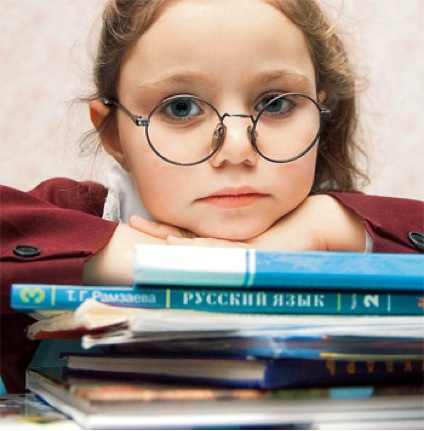 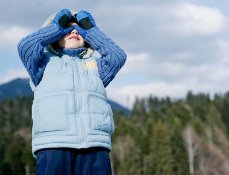 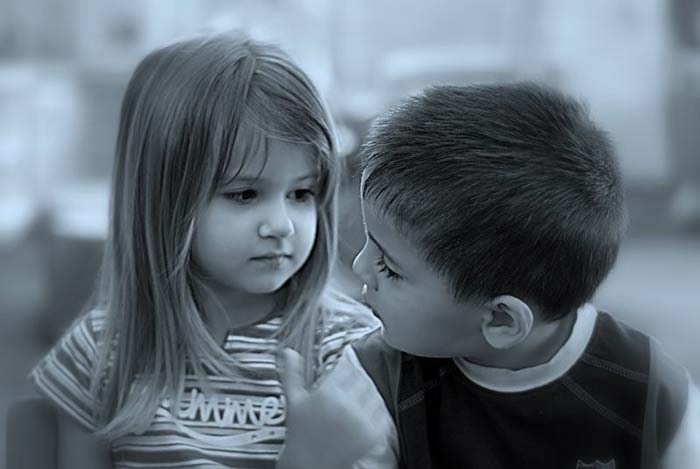 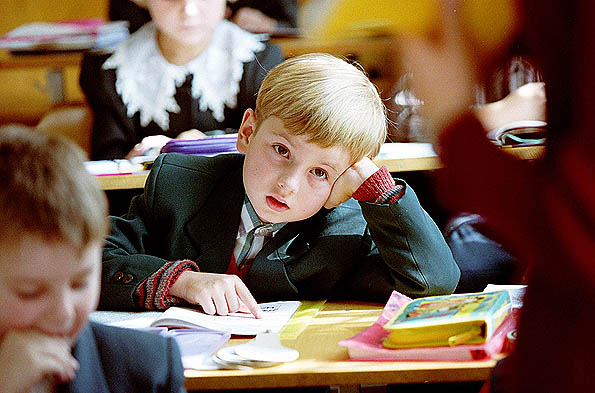 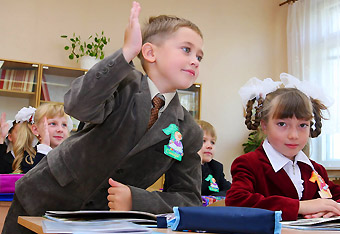 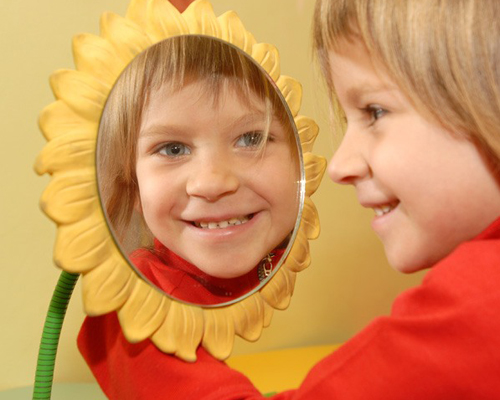 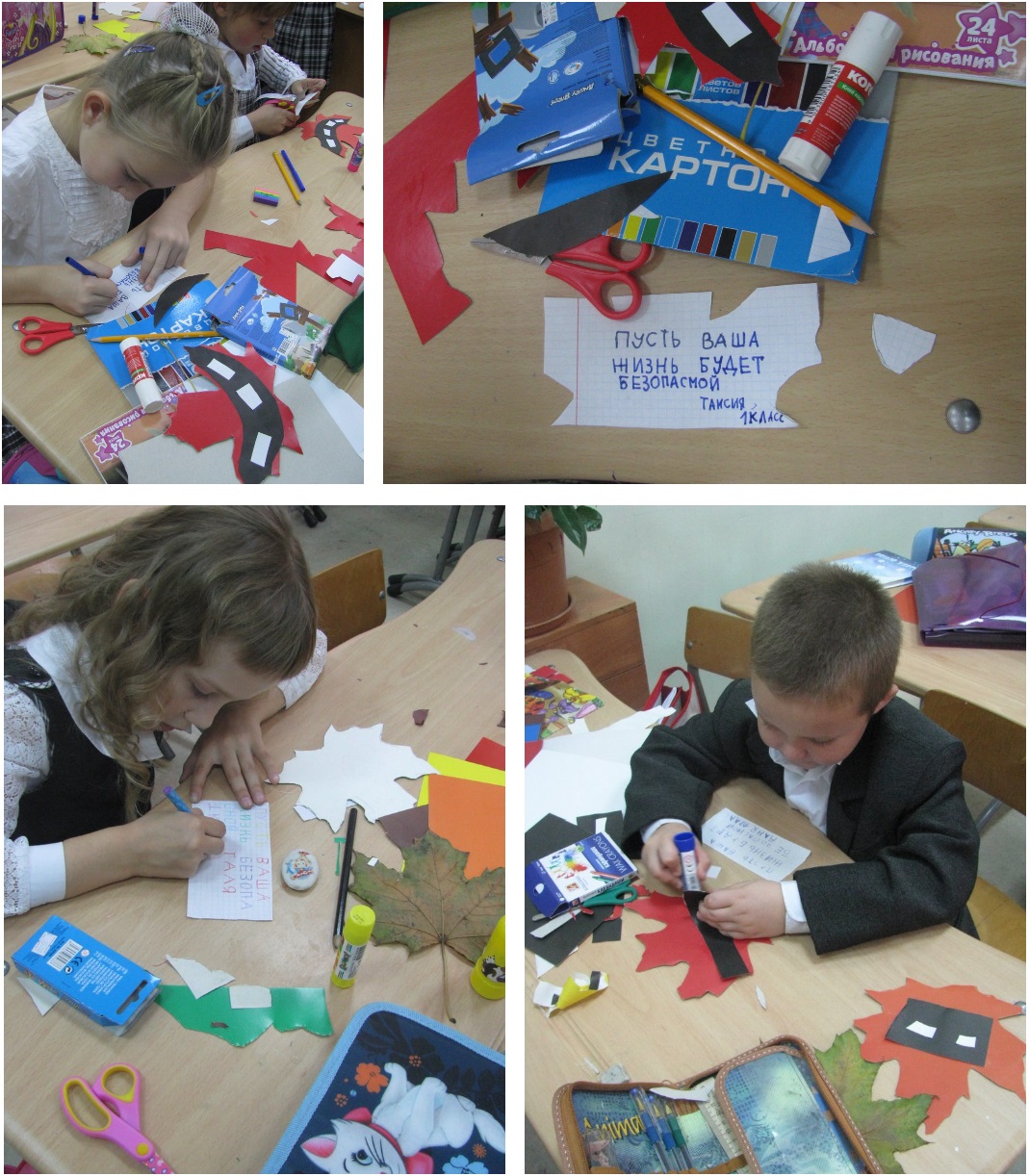 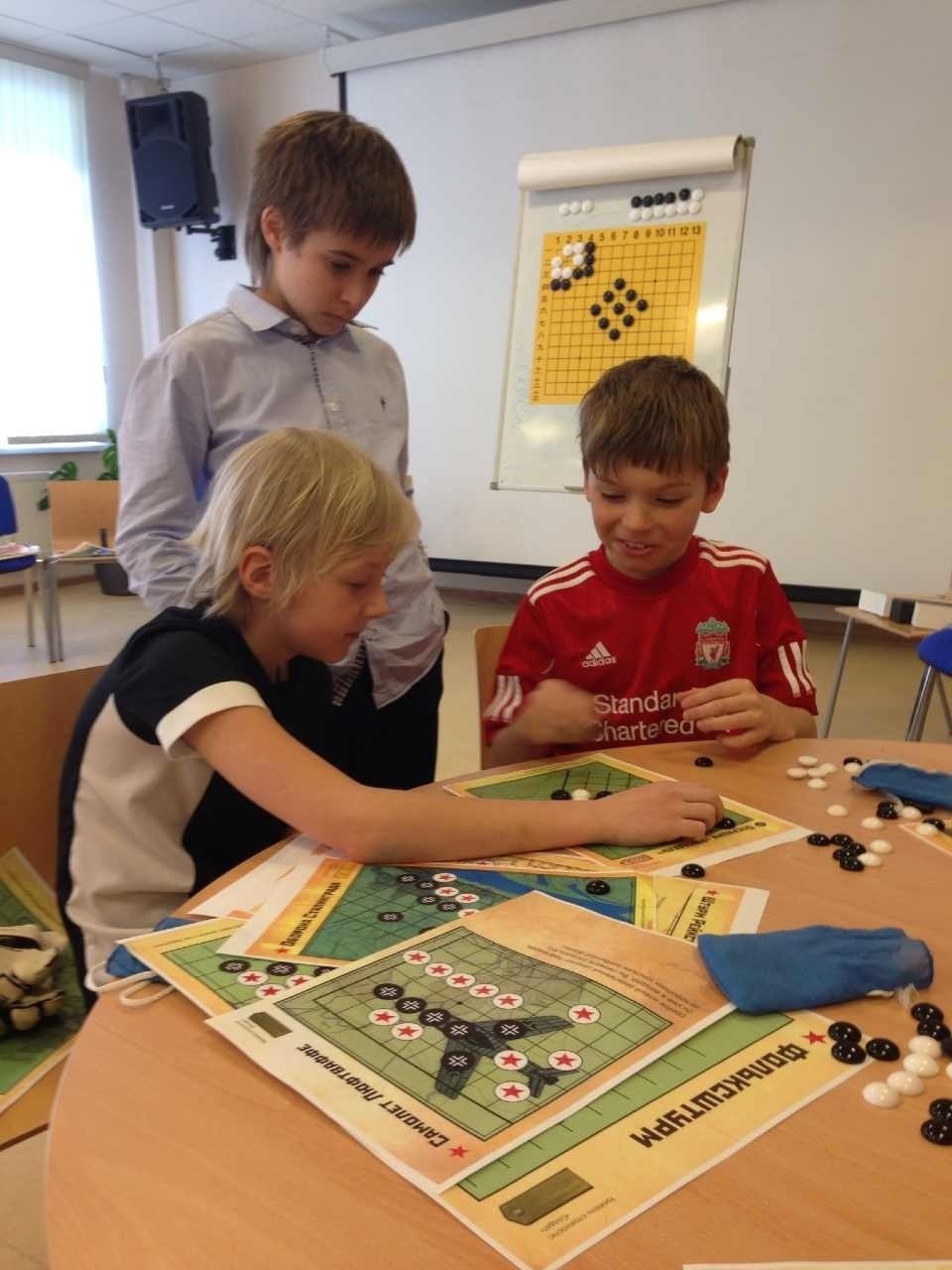 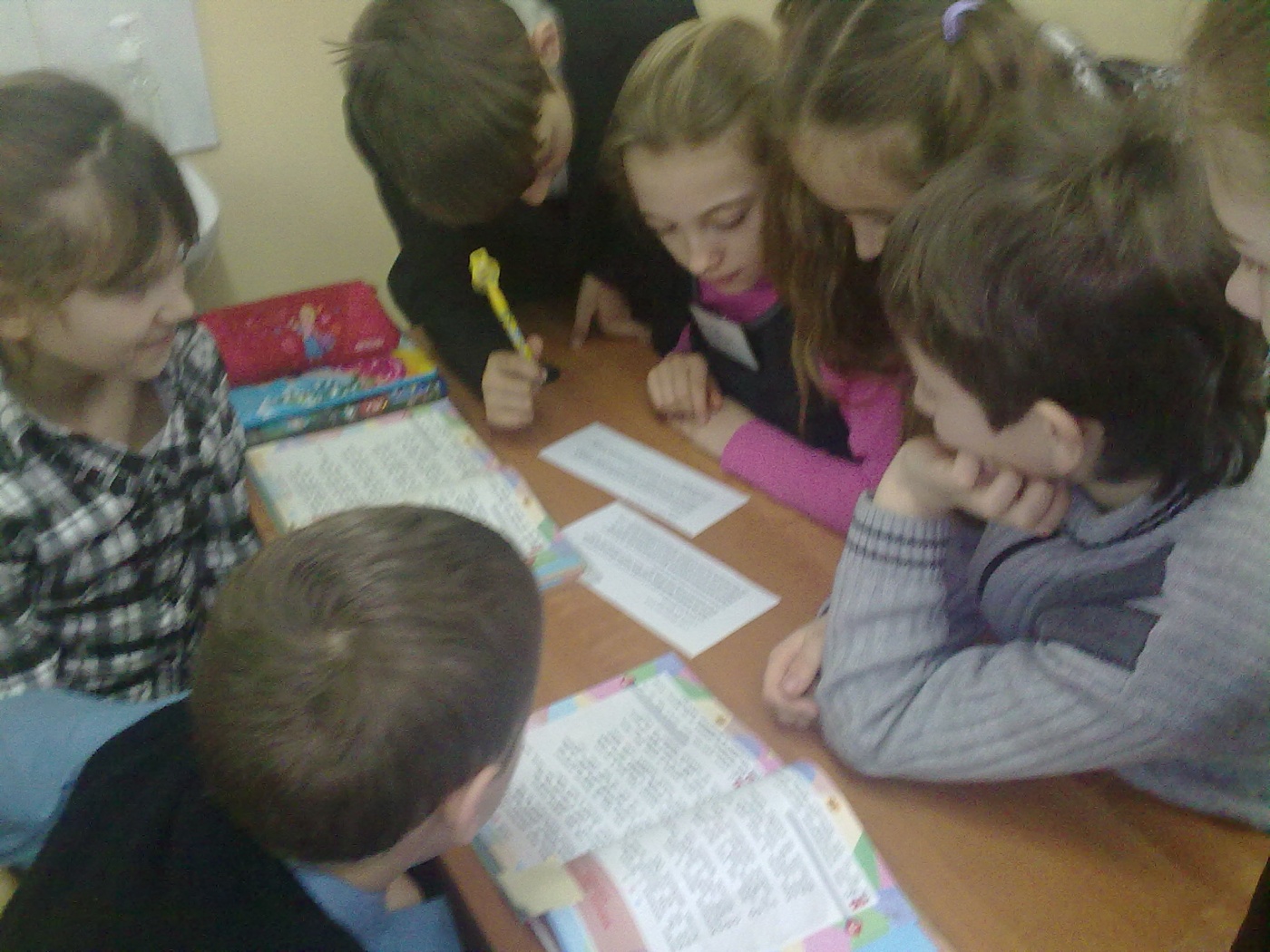 Знания в реальных условиях
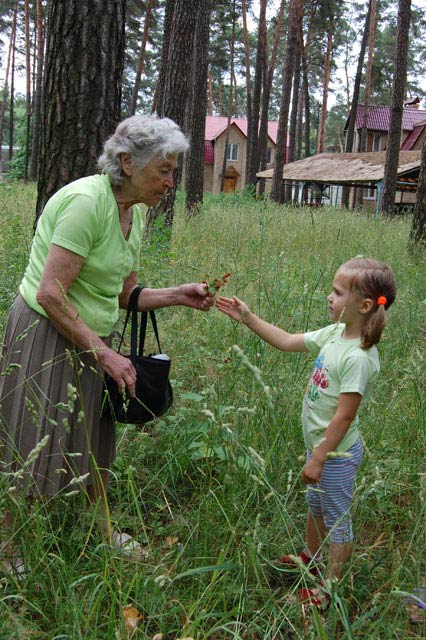 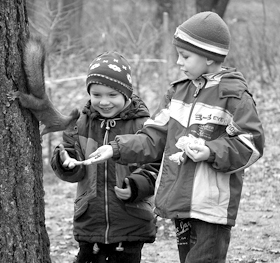 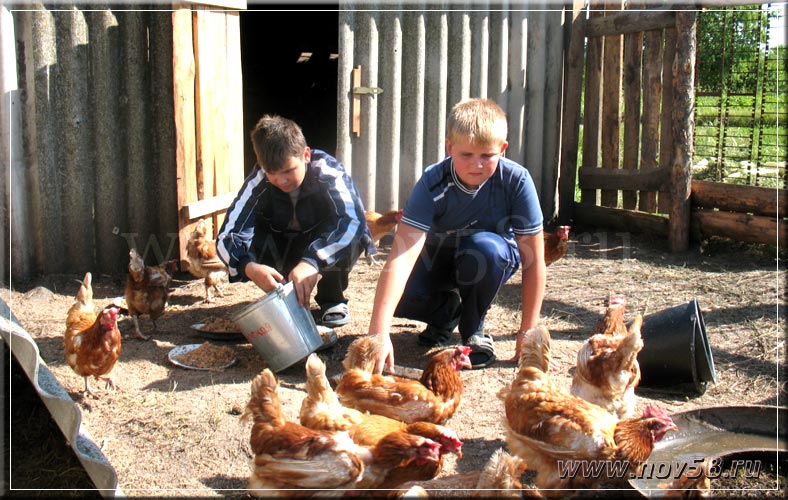 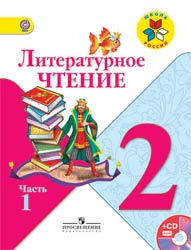 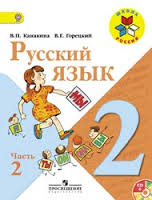 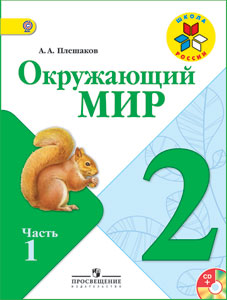 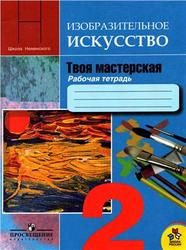 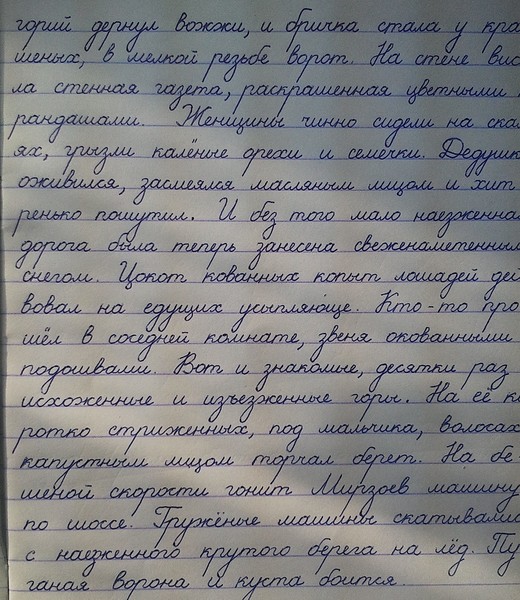 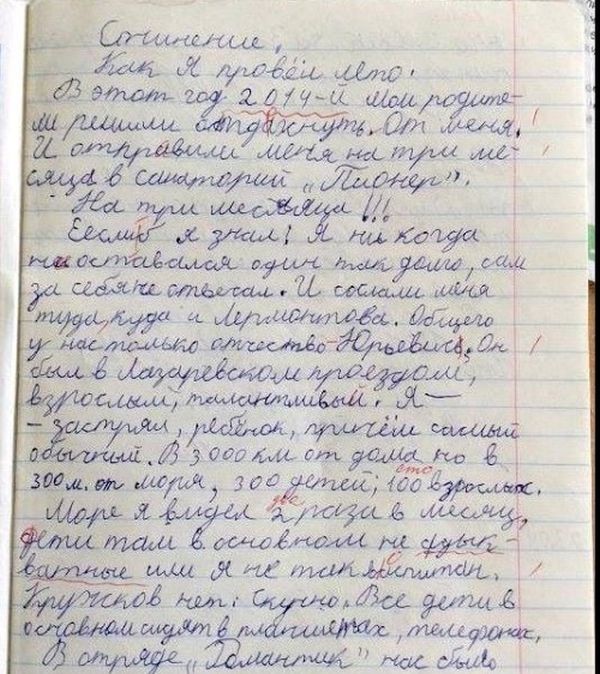 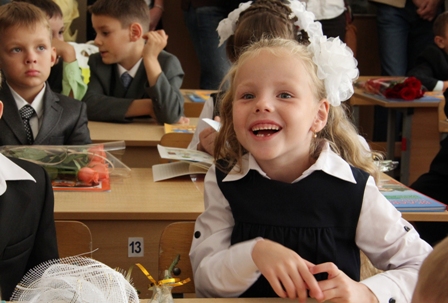 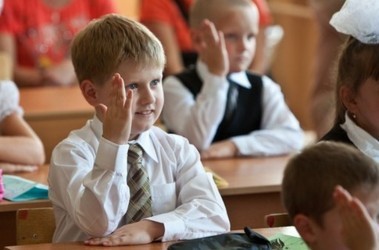 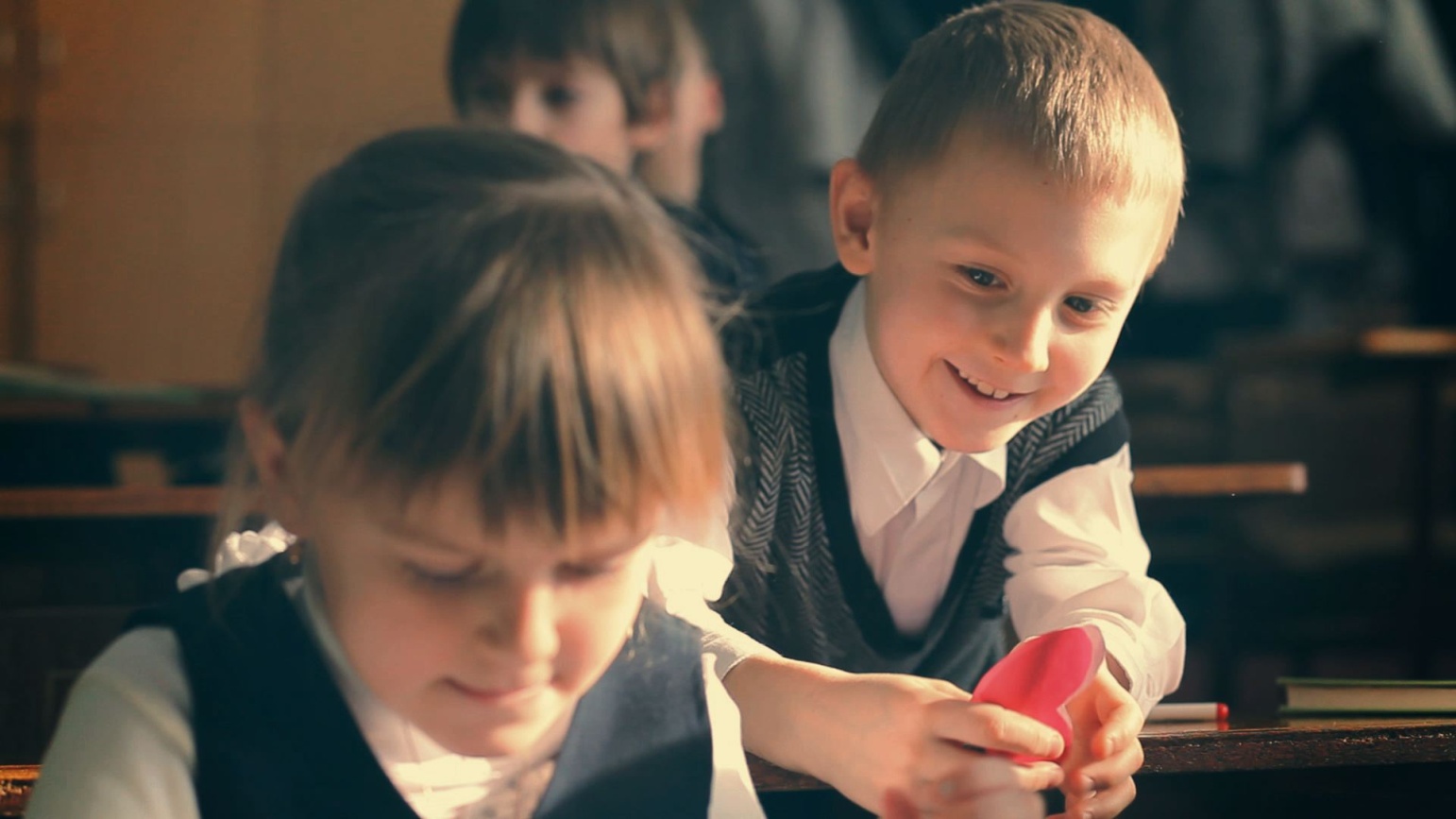 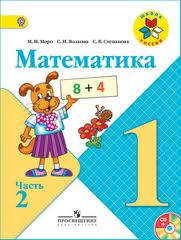 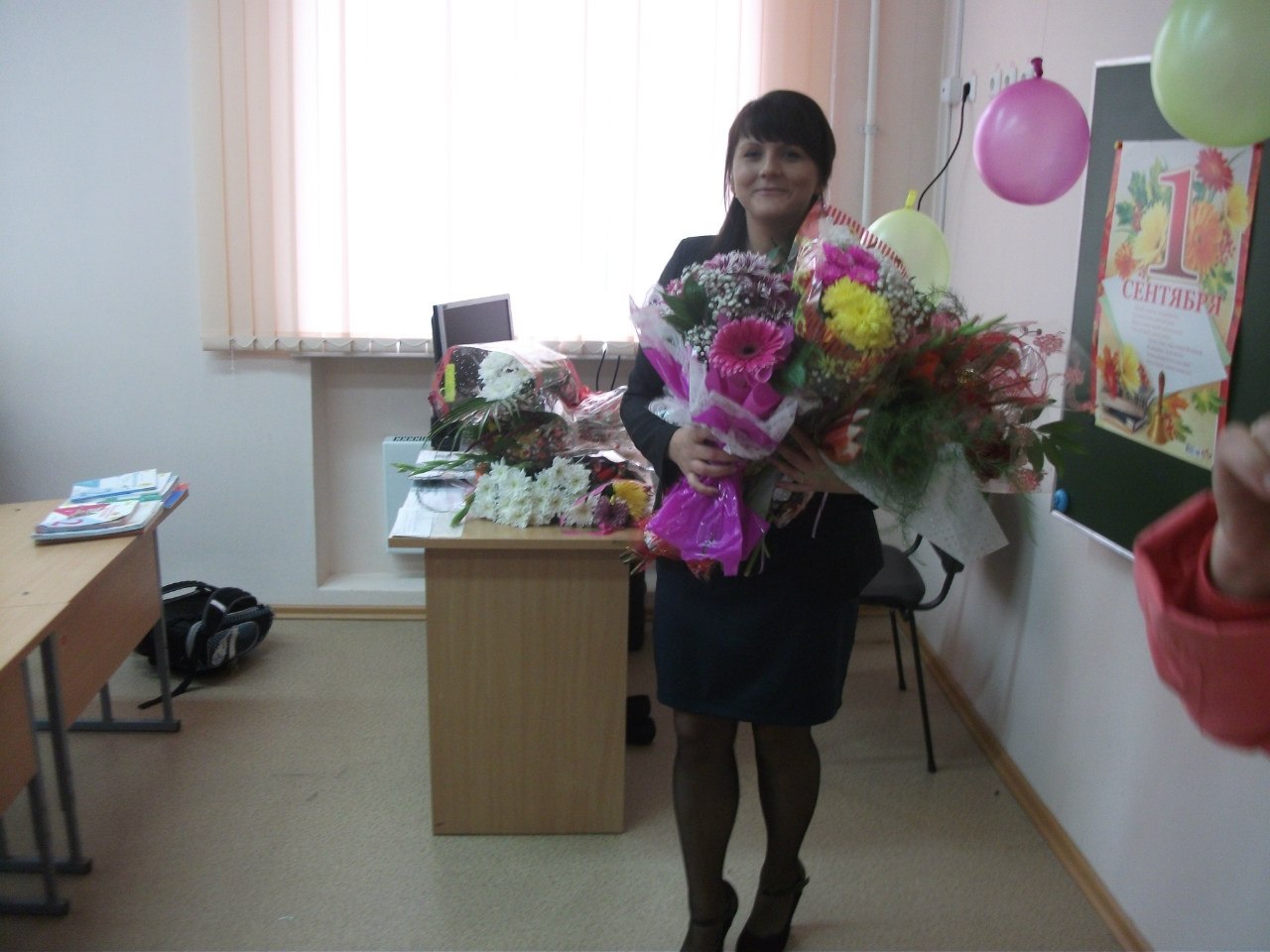 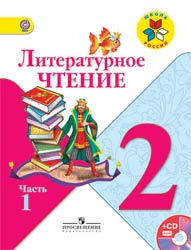 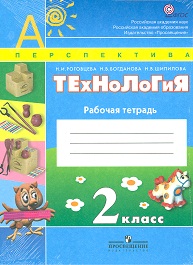 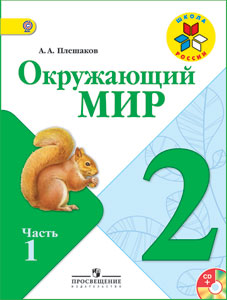 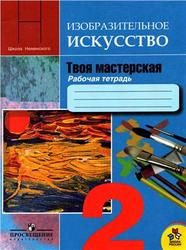 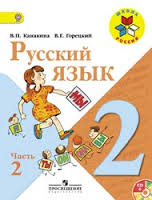 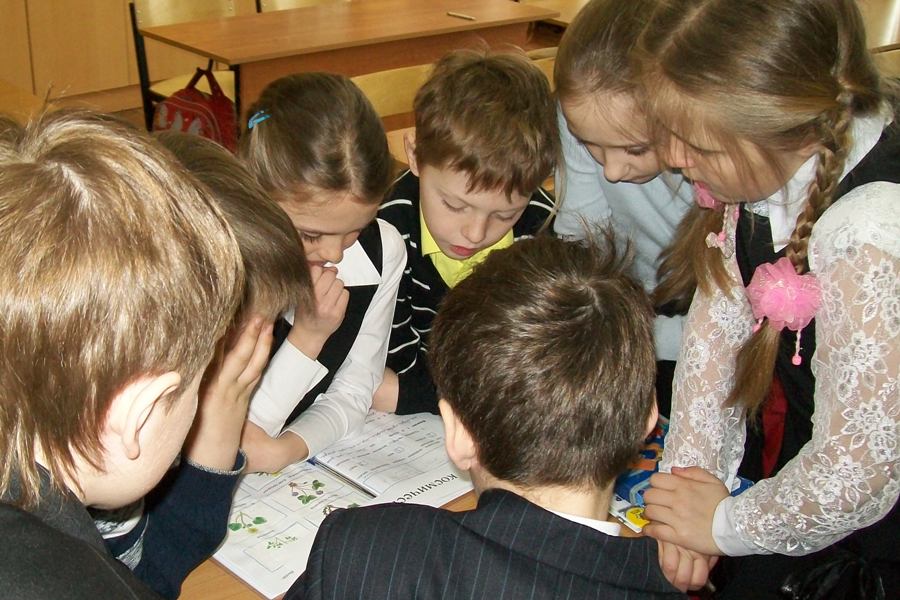 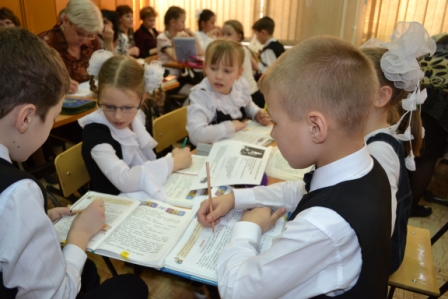 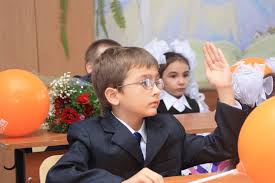 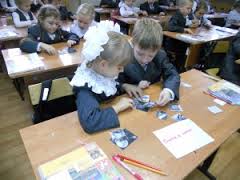 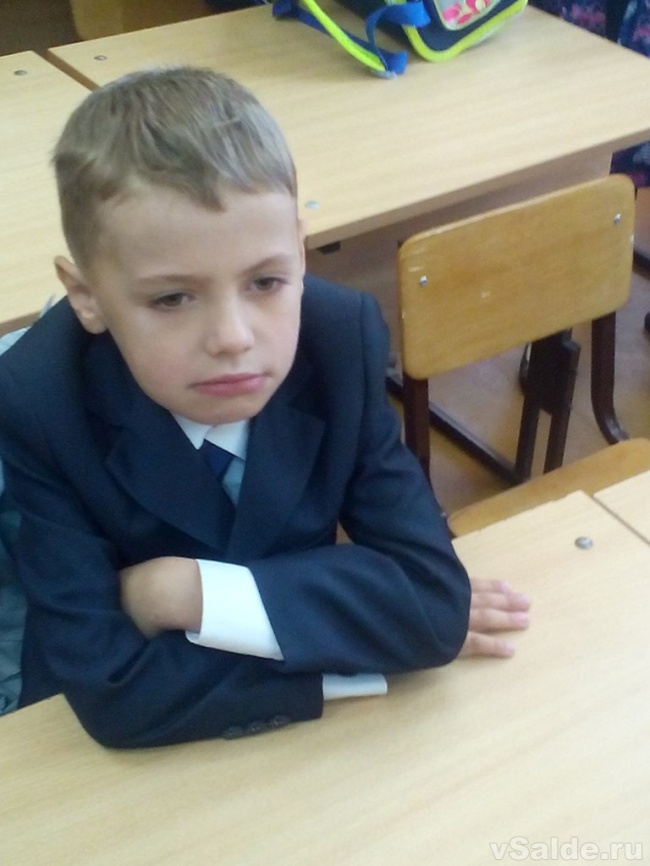 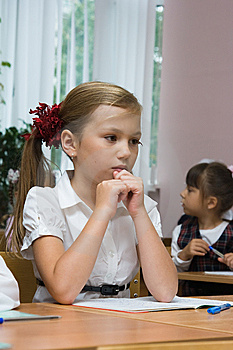 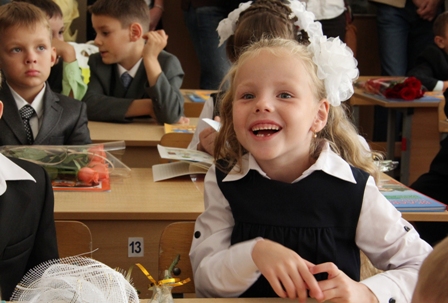 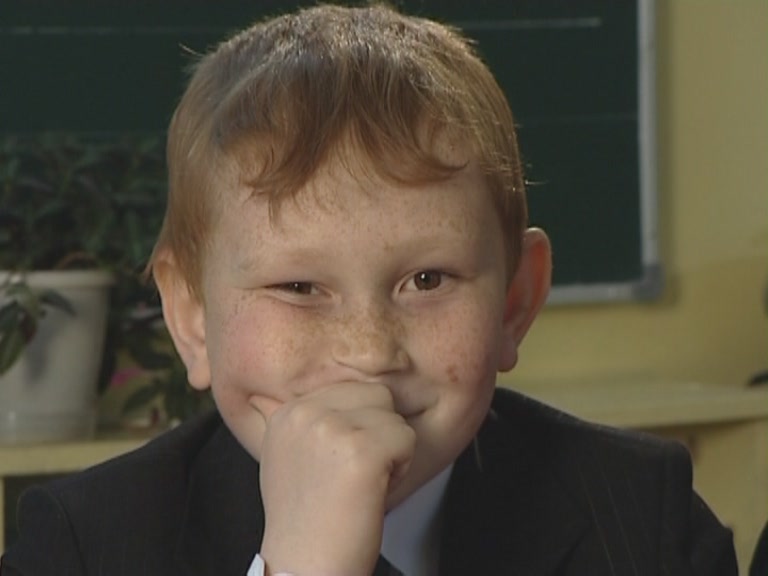 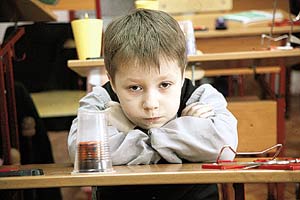 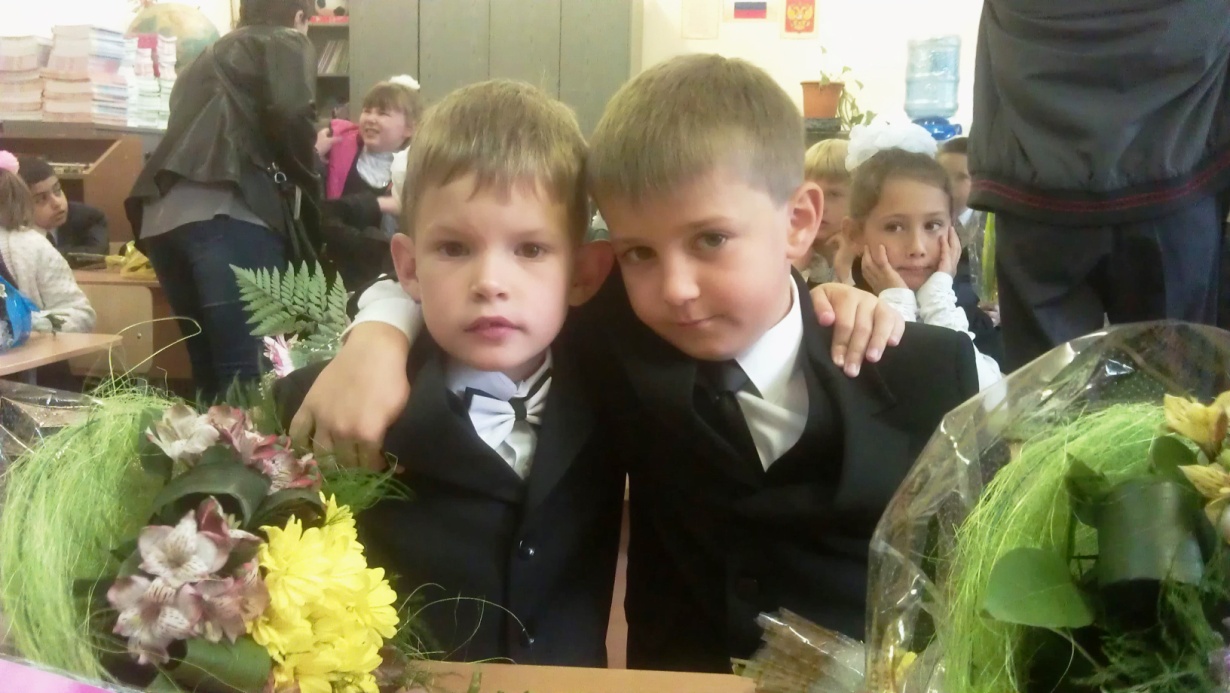 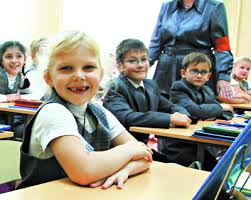 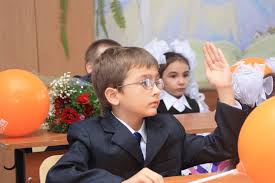 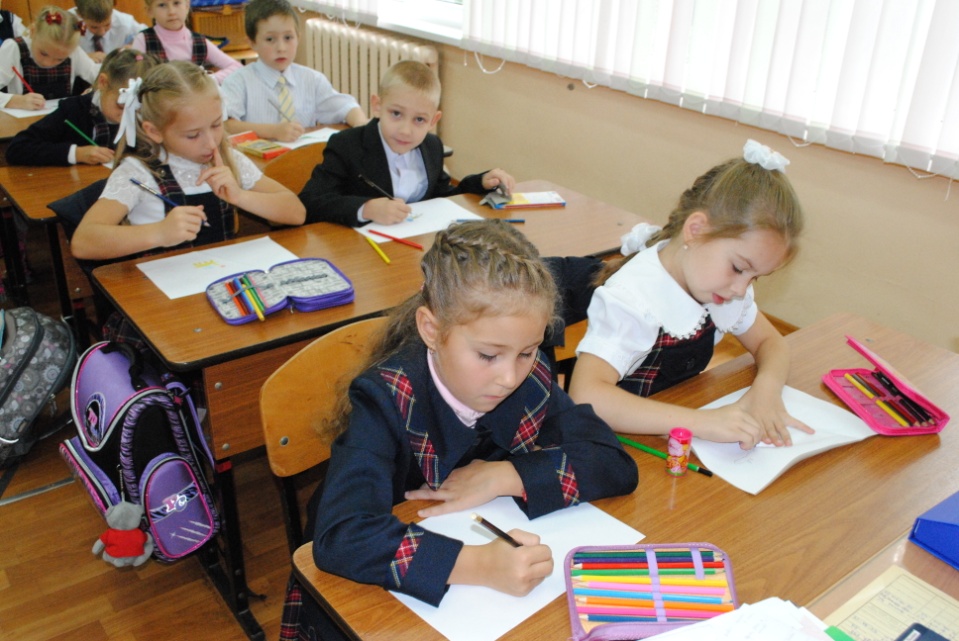 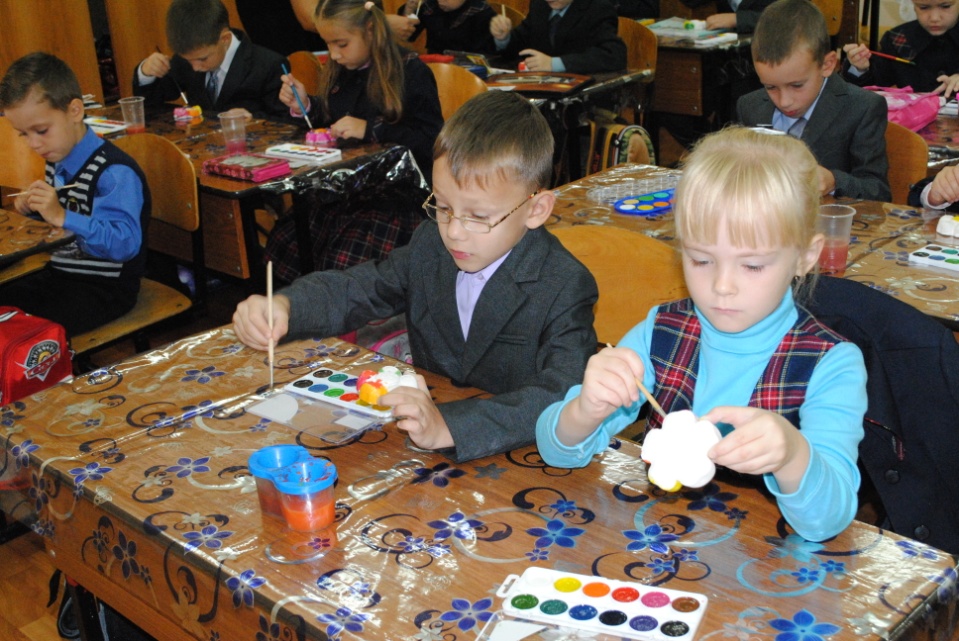 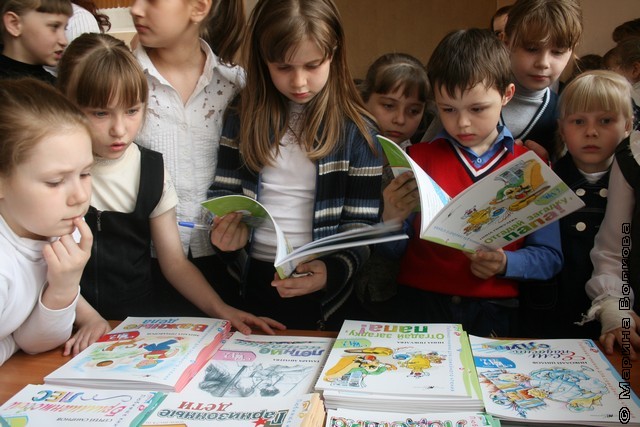 Спасибо 
                  за 
         внимание!